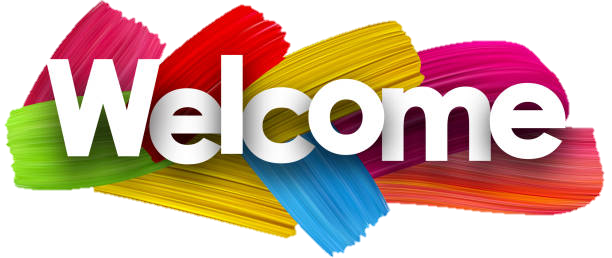 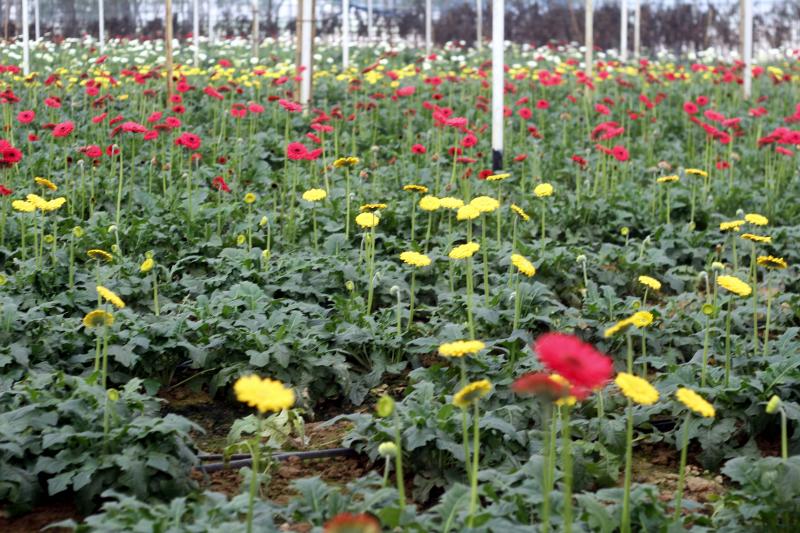 my
dear
students
INTRODUCTION
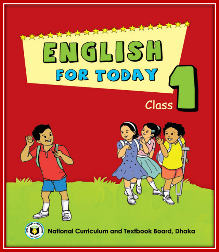 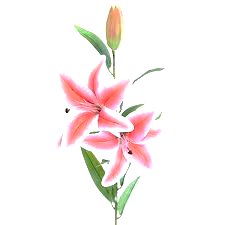 MARGAET ADHIKARI
ASSISTANT TEACHER
BALIGOAN GOVT. PRIMARY SCHOOL
KAMALGONJ,MOULVIBAZAR
ENGLISH FOR TODAY 
CLASS –      ONE 
UNIT  --        10
LESSON –      4-6
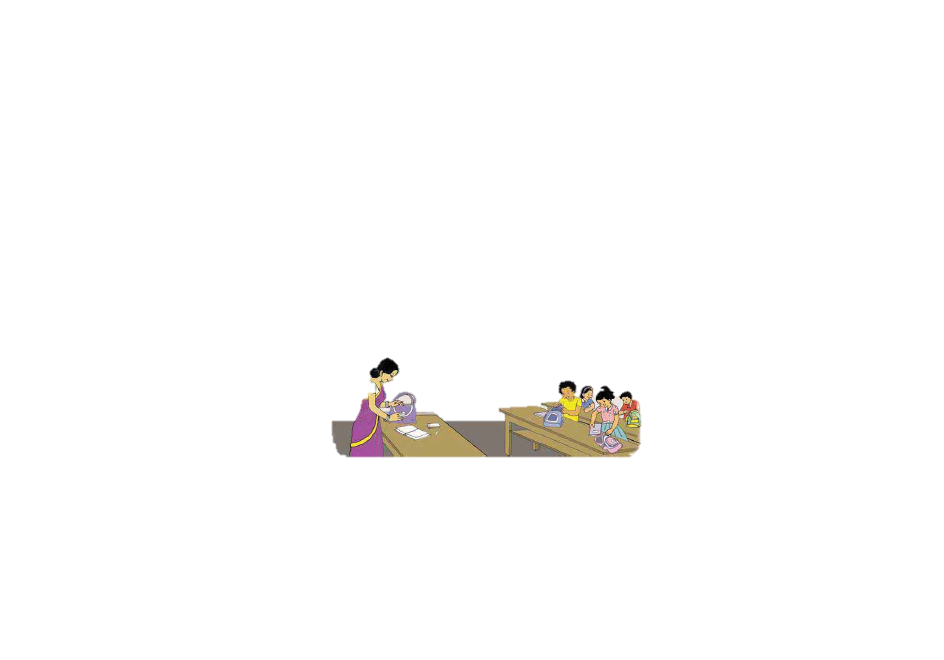 Greetings
Good morning, students.
How are you, my dear little students?
Good morning, teacher.
Fine, thank you, teacher.
Now let’s see a video song
Look, listen and say
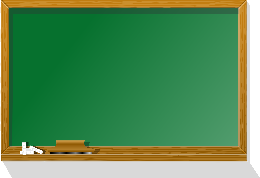 apple, ball ,cat, ant, cap, fish, dog, goat, elephant, egg.
Dear students- 
Let’s watch a picture and think  about this:
Hen
Today We are going to read
Alphabet (H h).
Learning outcomes
By end of the lesson students will be able to-------
1.1.1  to become familiar with English sounds by listen to
           common English word.
1.1.2   to say simple words after the teacher with proper sounds and stress.
1.2.1   to recognize and read the alphabet both small and 
           capital (non-cursive) letters.
3.1.2   write words using non-cursive small letters.
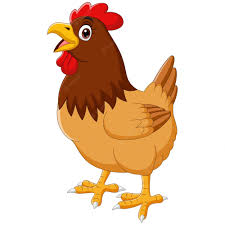 Look at the picture?
What is this?
This is Hen.
Look, listen and say
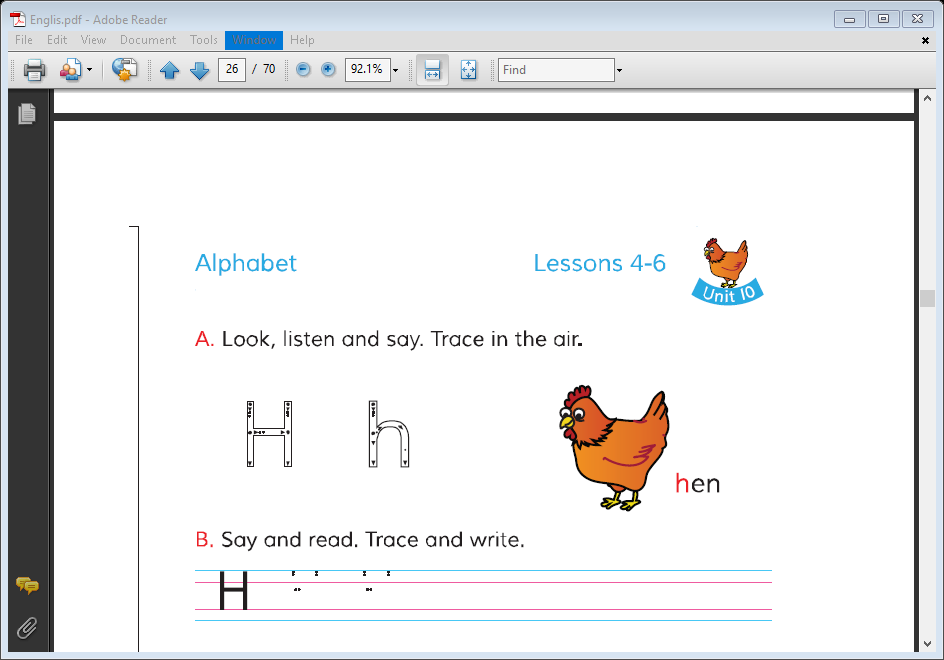 H
h
Hen
Letter practice
n
e
H
H
WCW
Find out the Letter “H”
Say and read. Trace and write.
H
H
H
h
h
h
Individual work
Pair Work
Match the letter
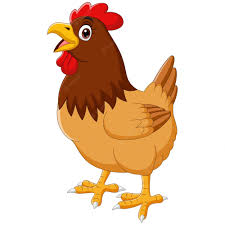 Hen
h
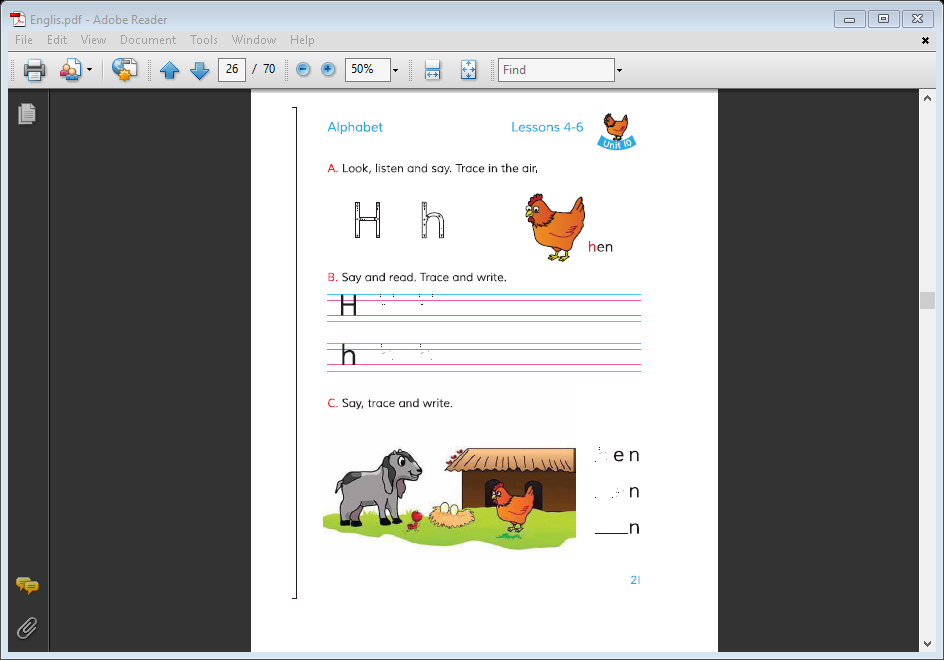 Dear students, open your textbook at page no - 21.
Evaluation
Say , Trace and write.
Fill in the gap.
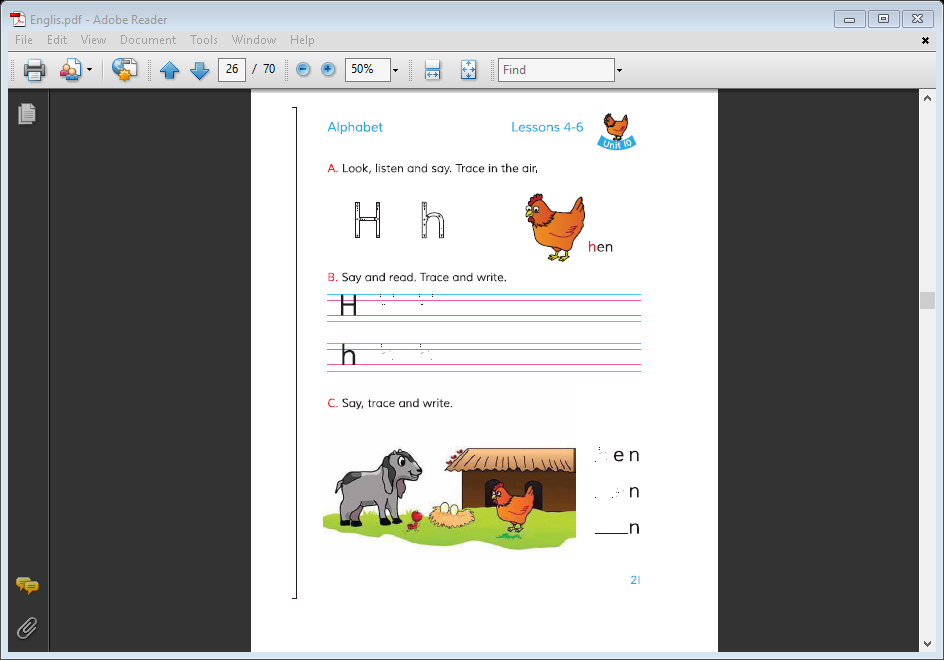 h
_en
_n
h
e
_n
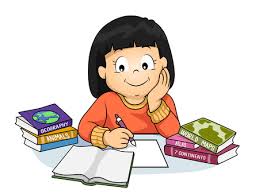 Home work
Write the capital letter “H”.
 and small letter “h”.
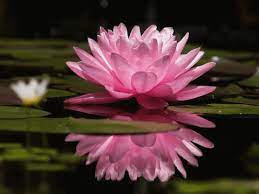 No more today,See you later, thank you,bye………